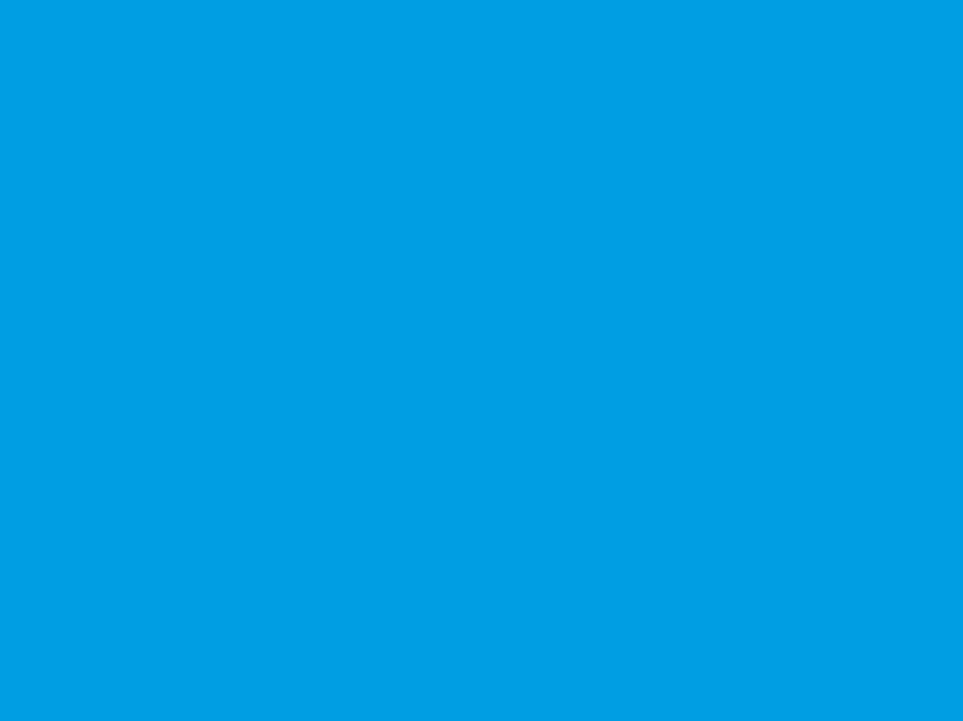 LEADERSHIP SURVEY GROUP REPORT
Sample Leadership Group
9 July 2023
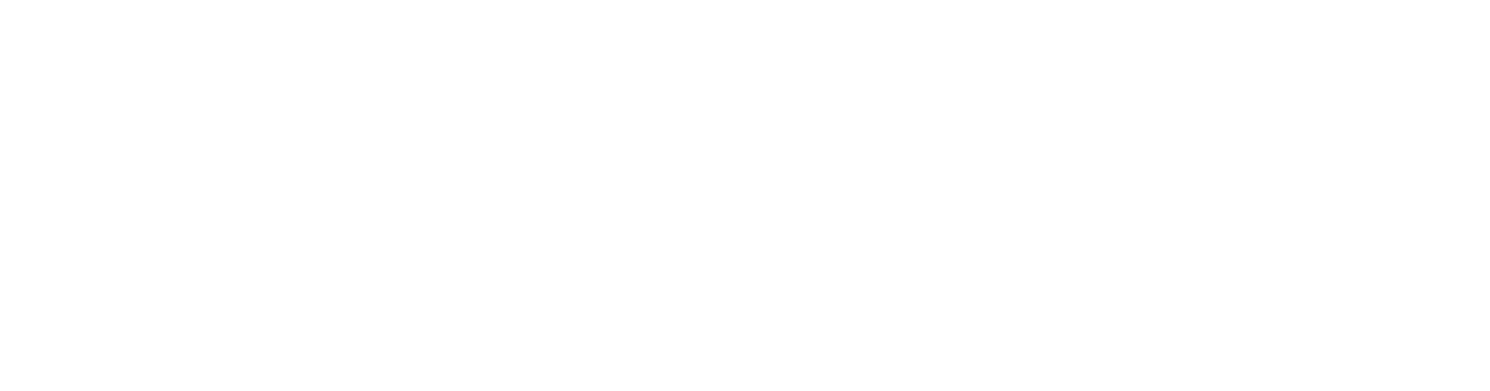 ABOUT THIS REPORT
This report presents aggregate results of a leadership survey. The information contained is sensitive, private and confidential. Every effort should be made to ensure that this report is stored in a secure place, provided only to the intended recipient(s) and used only for its express purpose. The survey and this report were designed by Genos International based on sound scientific theory and research. The results presented in this report are, however, based on individual raters’ views. As such, Genos International makes no warranties regarding the accuracy or reliability of the results. No advice or information contained in this report shall create any warranty not expressly stated herein. No person(s) should act or fail to act on the basis of the results contained in this report. Intended recipients should consult professional advice about any matter affecting them.
ABOUT GENOS
Genos helps leaders facilitate high performance in organisations. To learn more about our unique approach and the improvements we are generating in terms of productivity, profitability and customer loyalty visit our website at www.genosinternational.com
COPYRIGHT
Copyright © 2023 Genos International Pty Ltd
No part of this publication may be reproduced or retransmitted in any form or by any means electronic or mechanical, including photocopying, recording, or use of any information storage or retrieval system, for any purpose without the express permission from Genos International Pty Ltd.
Population Information
GROUP DESCRIPTION:
Sample Leadership Group
NUMBER OF PARTICIPANTS RATED:
8
NUMBER OF RATERS:
21
RATER INFORMATION
Responses to the survey were collected between  5 July 2019 and  9 July 2019.
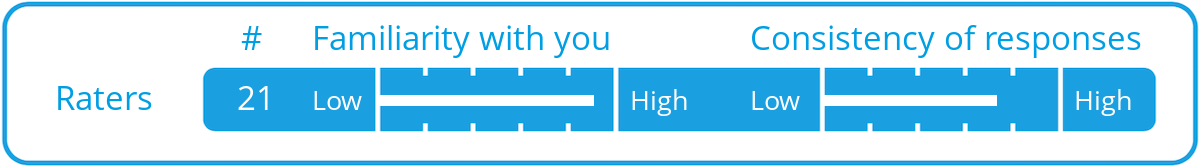 FAMILIARITY
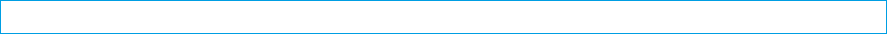 THIS MEANS THAT RATERS...
SO SCORES FROM THIS CATEGORY ARE...
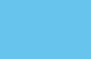 Have little contact with you and are unfamiliar with your leadership behaviours
Valuable and should not be dismissed. However, interpret these scores with caution.
LOW
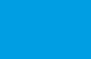 Have some contact with you and are familiar with your leadership behaviours
Meaningful. Identify actions to take on the basis of your results however validate these actions with your raters before implementation.
MEDIUM
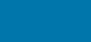 HIGH
Are highly familiar with your leadership behaviours
Very meaningful. Take action based on the feedback.
CONSISTENCY
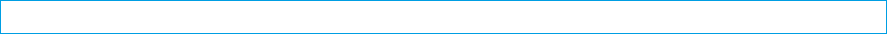 THIS MEANS THE RATER RESPONSES TO THE SURVEY WERE...
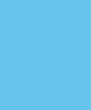 Significantly inconsistent. This may be because:
•  You display different behaviour to individual raters
LOW
•  Raters may be seeing different aspects of your behaviour, or
•  Different situations, relationships or environments had an impact on their responses.
When consistency of responses is low, interpret results with caution, as the results reflect averages that may not be meaningful.
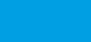 MEDIUM
Somewhat consistent, as might be expected from a typical group of respondents.
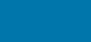 HIGH
Highly consistent.
TOTAL EMOTIONAL INTELLIGENCE
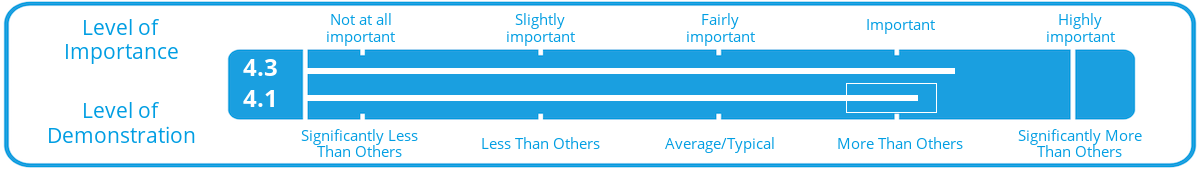 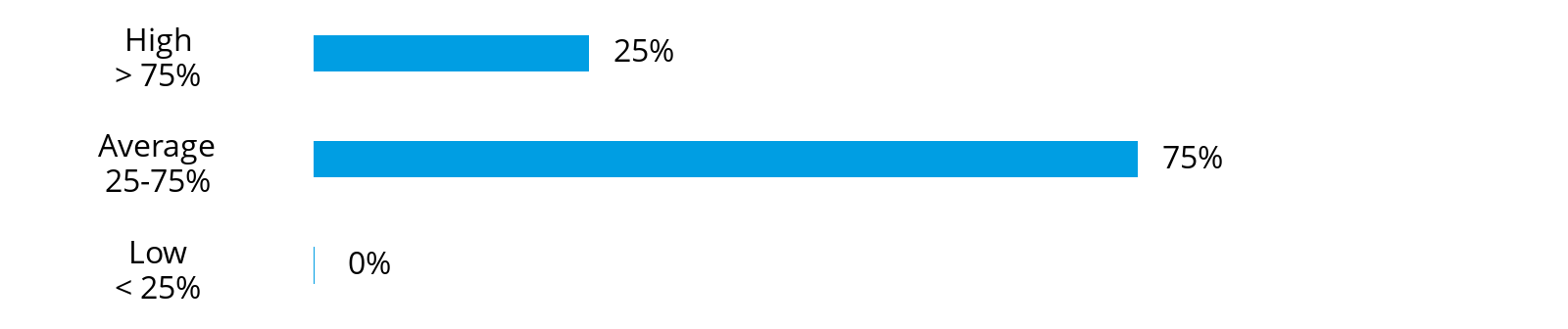 Percentage of the group that are high, average and low in Total Emotional Intelligence
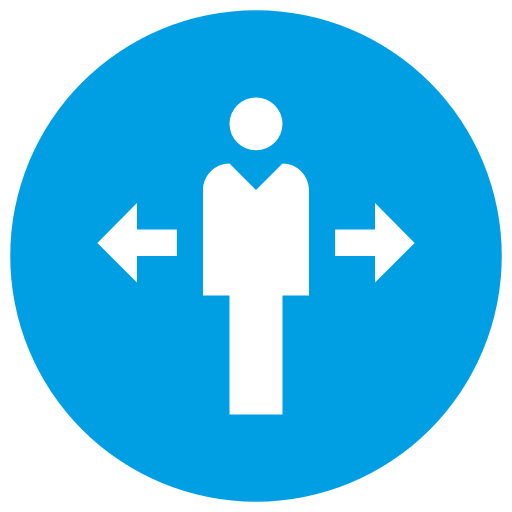 SELF-AWARENESS
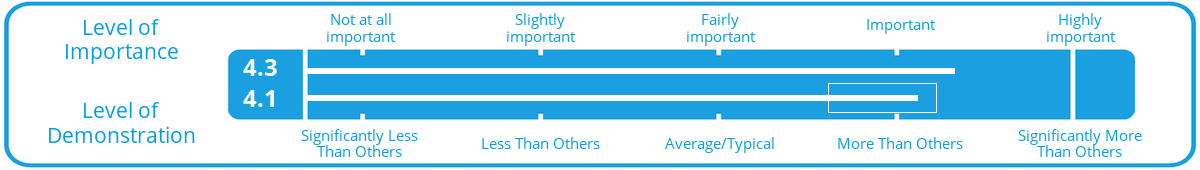 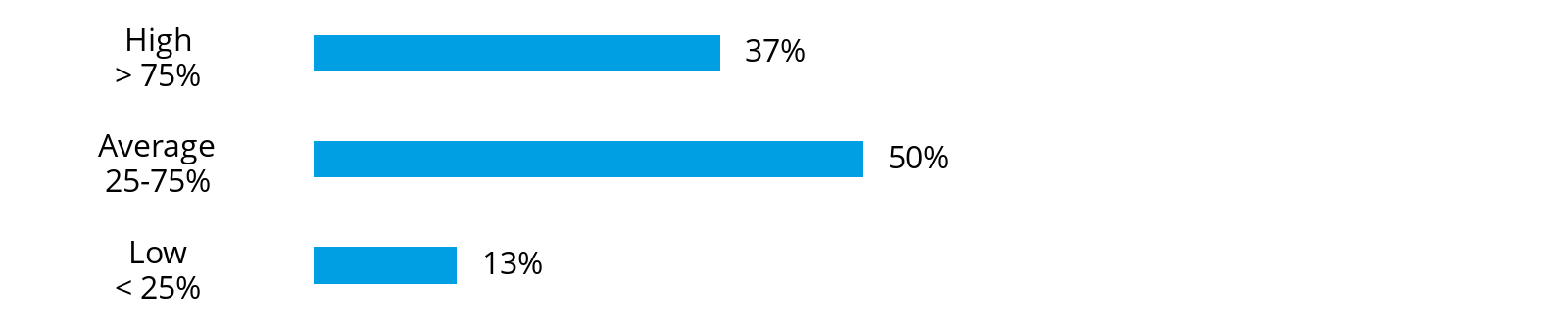 Percentage of the group that are high, average and low in Self-Awareness
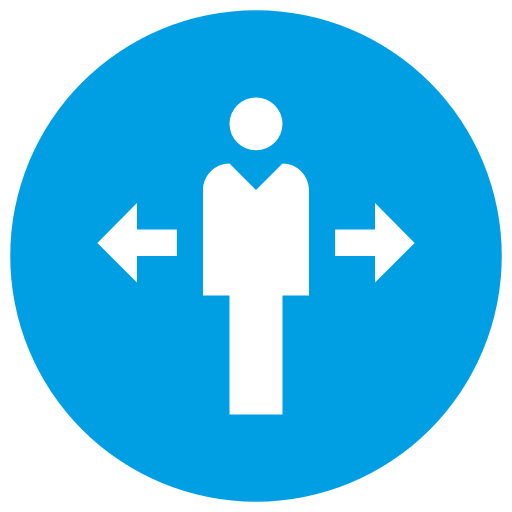 SELF-AWARENESS
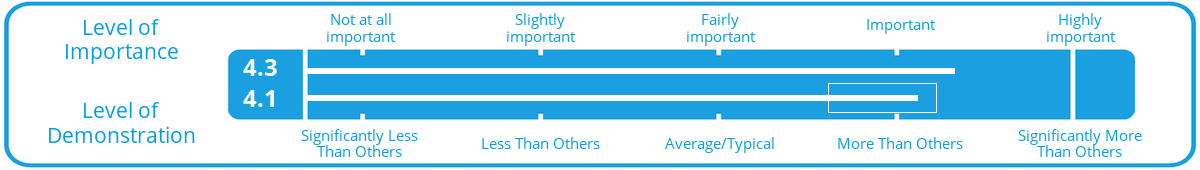 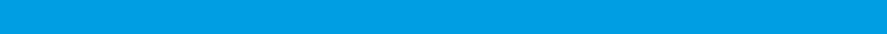 Question
I
D
d
BM
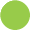 ˂˃
1.
Understands the impact their behaviour has on others.
4.4
4.1
0.3
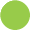 ˂˃
2.
Is aware of their strengths and limitations.
4.2
4.0
0.2
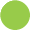 ˂˃
3.
Asks others for feedback on their leadership.
4.0
3.9
0.1
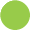 ˂˃
4.
Responds effectively to feedback provided to them.
4.3
4.2
0.1
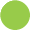 ˂˃
5.
Is consistent in what they say and do.
4.4
4.3
0.1
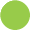 ˂˃
6.
Behaves in a way that is consistent with how they expect others to behave.
4.5
4.4
0.1
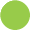 ˂˃
7.
Demonstrates awareness of their mood and emotions.
4.2
4.1
0.1
KEY:   I = Level of Importance   D = Level of Demonstration   d = Difference   BM = Benchmark
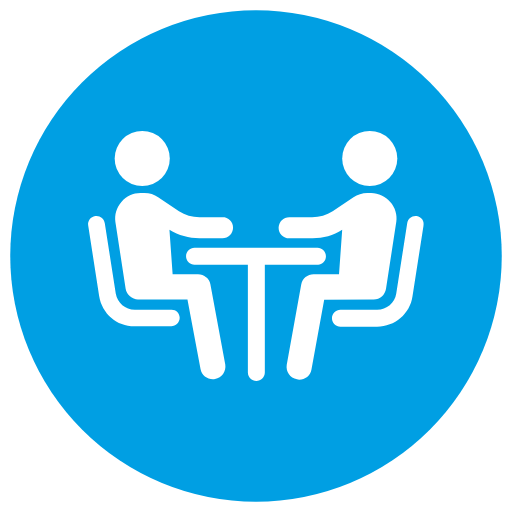 AWARENESS OF OTHERS
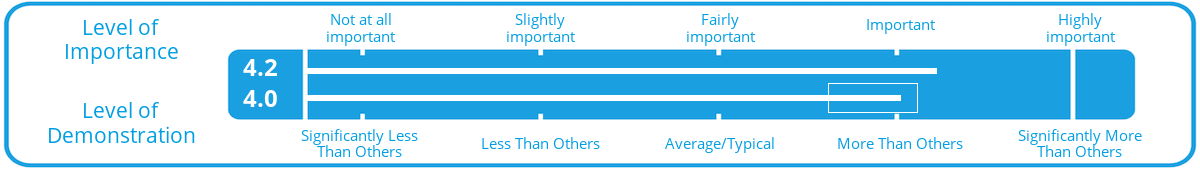 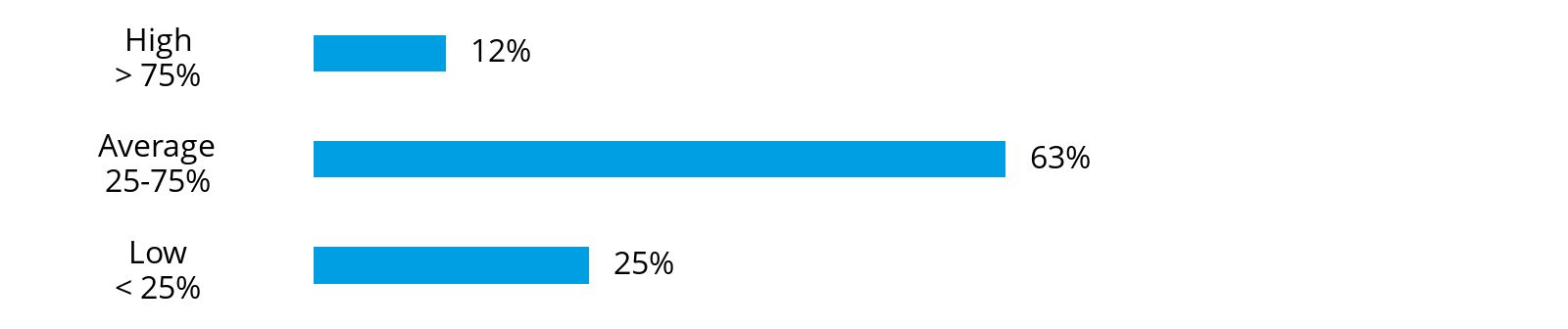 Percentage of the group that are high, average and low in Awareness Of Others
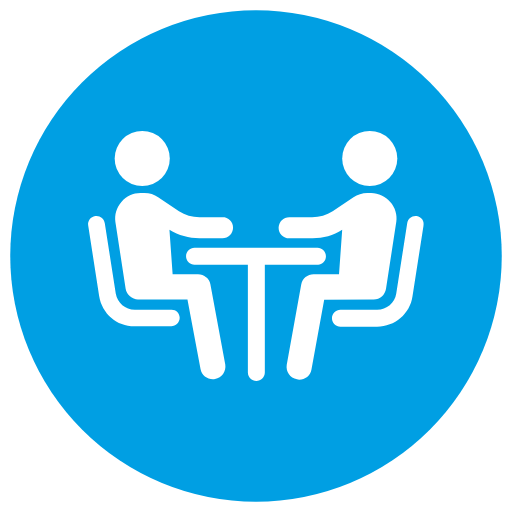 AWARENESS OF OTHERS
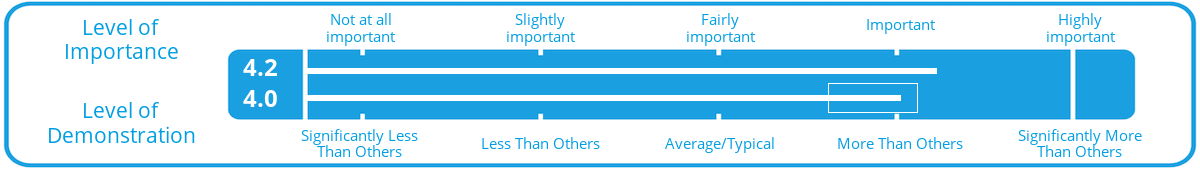 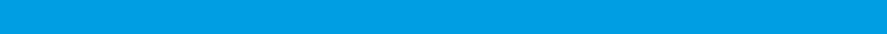 Question
I
D
d
BM
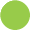 ˂˃
1.
Makes others feel appreciated.
4.3
4.2
0.1
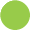 ˂˃
2.
Adjusts their style so that it fits well with others.
4.0
3.8
0.2
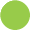 ˂˃
3.
Notices when someone needs support and responds effectively.
4.4
4.2
0.2
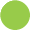 ˂˃
4.
Accurately views situations from the perspective of others.
4.1
4.0
0.1
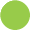 ˂˃
5.
Acknowledges the views and opinions of others.
4.3
4.2
0.1
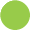 ˂˃
6.
Accurately anticipates responses or reactions from others.
4.0
3.9
0.1
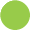 ˂˃
7.
Balances achieving results with others’ needs.
4.0
3.8
0.2
KEY:   I = Level of Importance   D = Level of Demonstration   d = Difference   BM = Benchmark
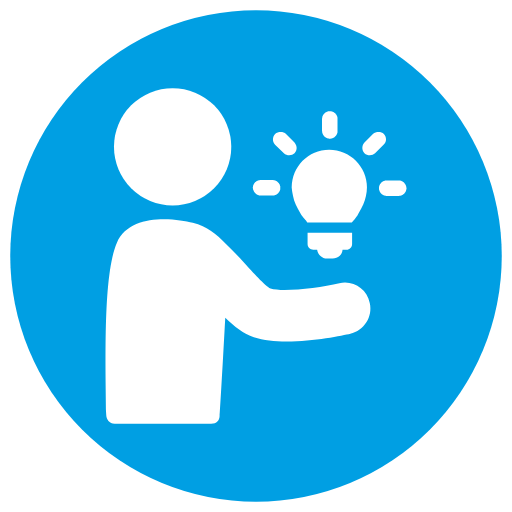 AUTHENTICITY
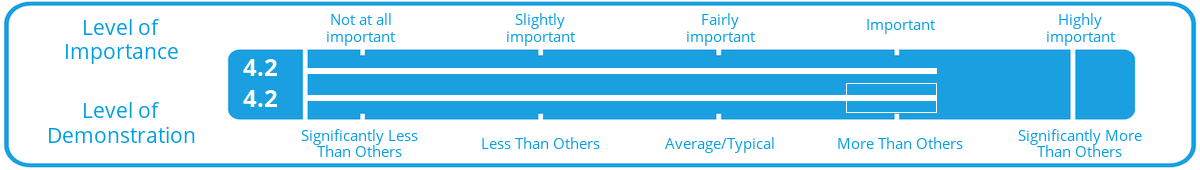 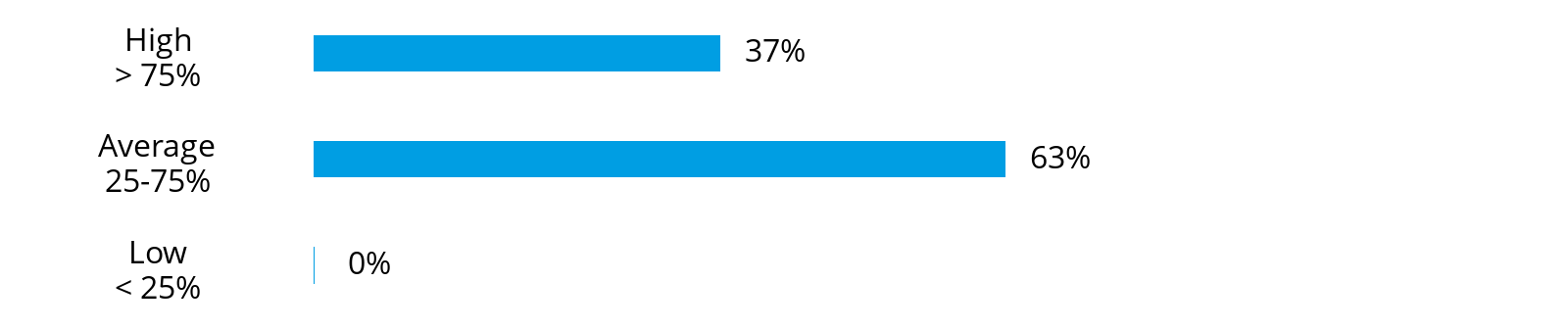 Percentage of the group that are high, average and low in Authenticity
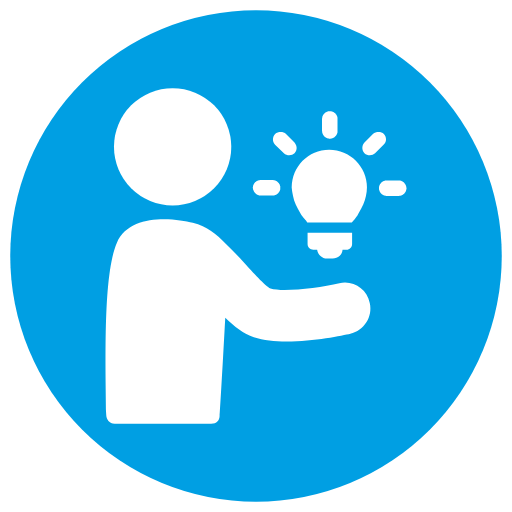 AUTHENTICITY
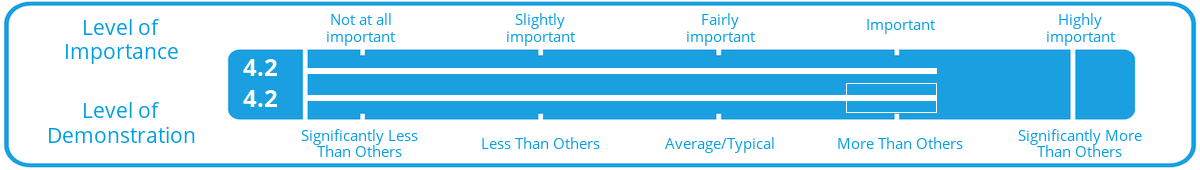 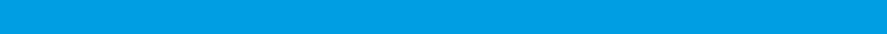 Question
I
D
d
BM
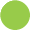 ˂˃
1.
Is open about their thoughts, feelings and opinions.
4.0
4.0
✓
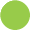 ˂˃
2.
Expresses thoughts and feelings in a way that is sensitive to those of others.
4.1
4.1
✓
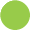 ˂˃
3.
Facilitates robust, open debate.
4.2
4.2
✓
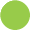 ˂˃
4.
Is open and honest about mistakes.
4.5
4.2
0.3
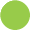 ˄
5.
Honours commitments and keeps promises.
4.6
4.6
✓
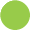 ˂˃
6.
Encourages others to put forward their thoughts, feelings and opinions.
4.0
4.0
✓
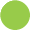 ˂˃
7.
Responds effectively when challenged.
4.3
4.1
0.2
KEY:   I = Level of Importance   D = Level of Demonstration   d = Difference   BM = Benchmark
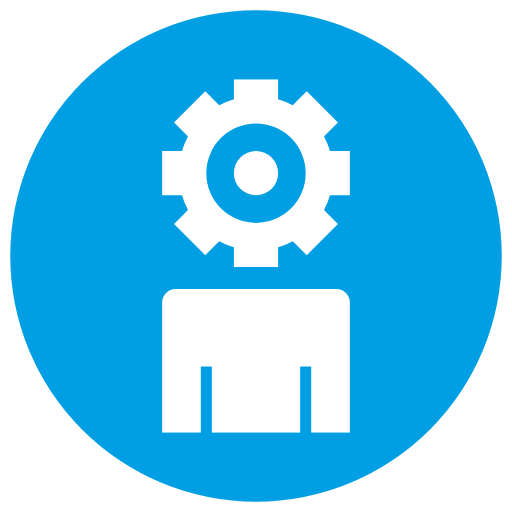 EMOTIONAL REASONING
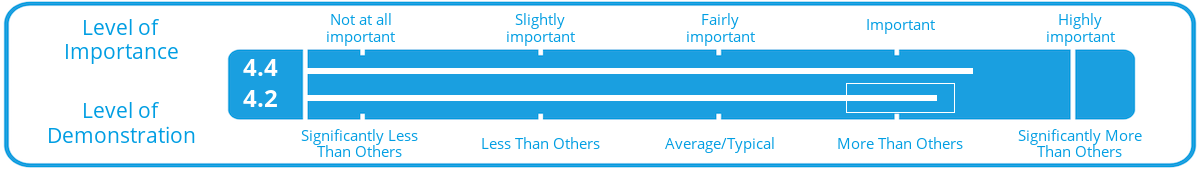 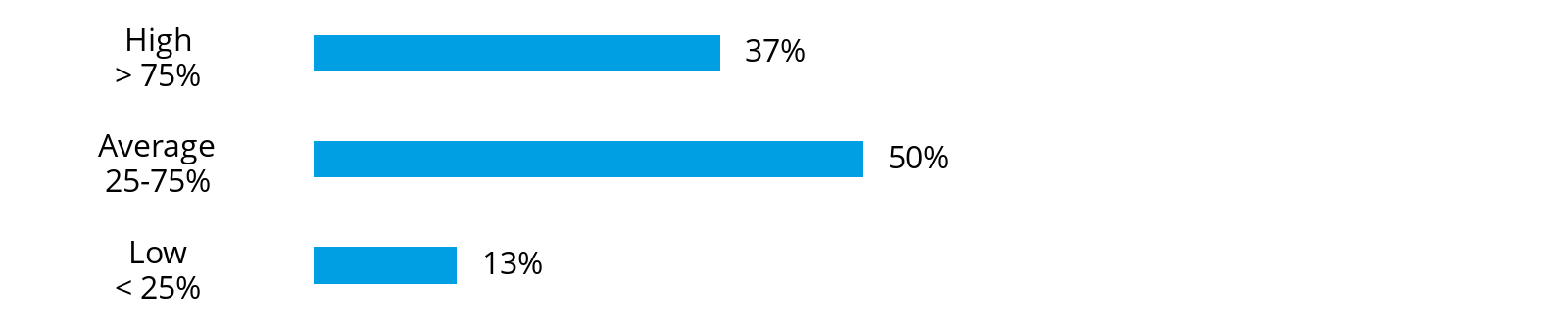 Percentage of the group that are high, average and low in Emotional Reasoning
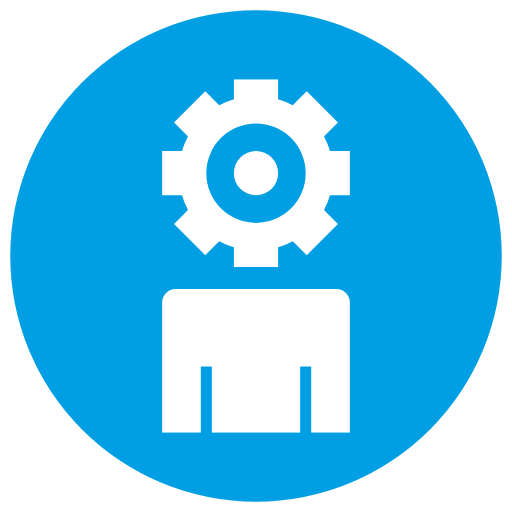 EMOTIONAL REASONING
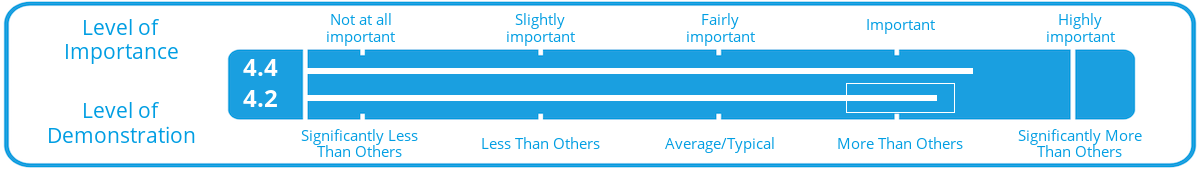 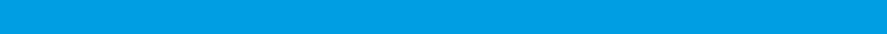 Question
I
D
d
BM
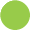 ˂˃
1.
Consults others in decision-making.
4.5
4.2
0.3
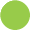 ˂˃
2.
Explains the rationale behind decisions made.
4.3
4.2
0.1
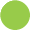 ˂˃
3.
Involves you in decisions that affect your work.
4.4
4.4
✓
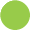 ˂˃
4.
Considers issues from multiple perspectives.
4.3
4.1
0.2
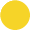 ˂˃
5.
Takes the bigger picture into account when decision-making.
4.6
4.0
0.6
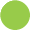 ˂˃
6.
Reflects on feelings when decision-making.
4.0
3.8
0.2
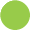 ˂˃
7.
Makes ethical decisions.
4.7
4.4
0.3
KEY:   I = Level of Importance   D = Level of Demonstration   d = Difference   BM = Benchmark
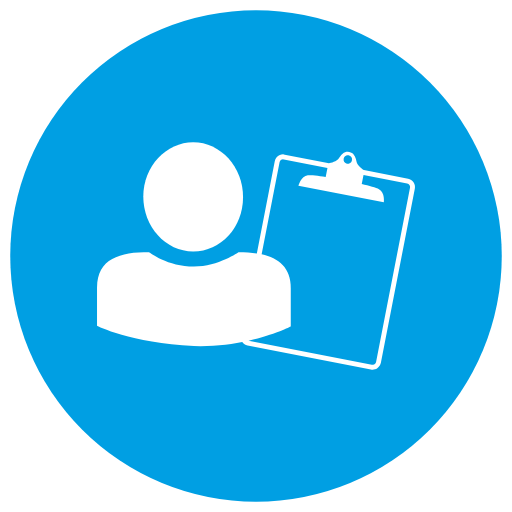 SELF-MANAGEMENT
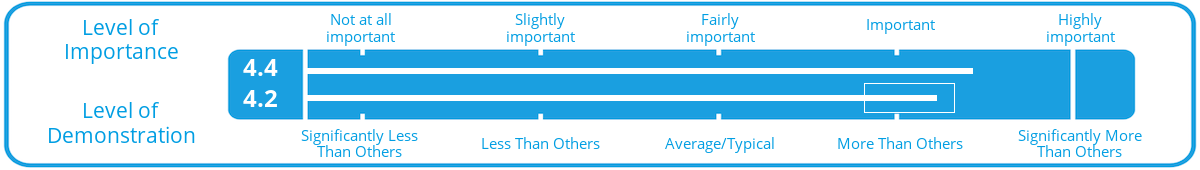 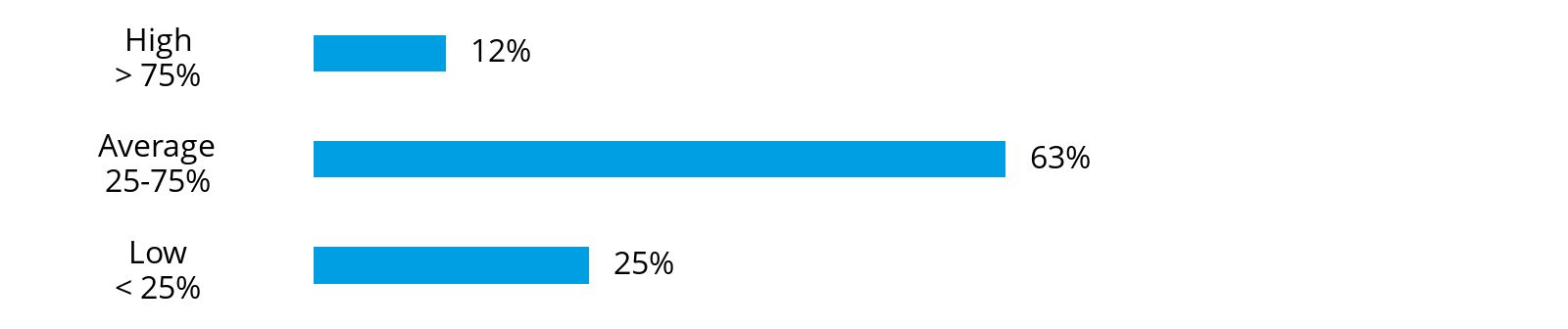 Percentage of the group that are high, average and low in Self-Management
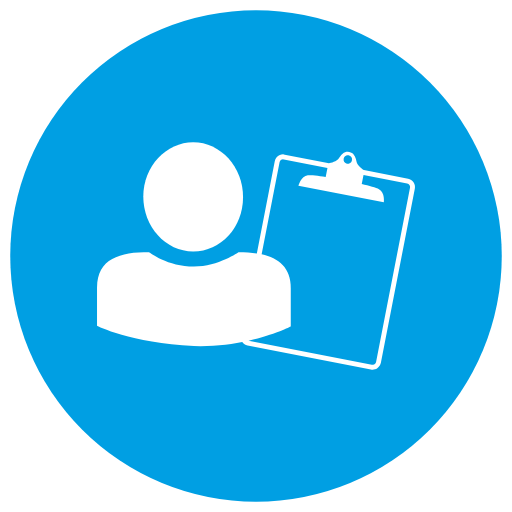 SELF-MANAGEMENT
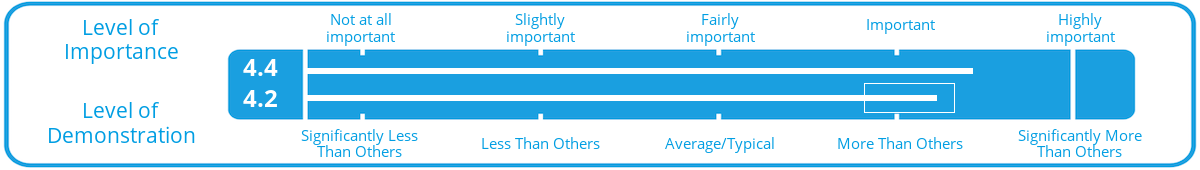 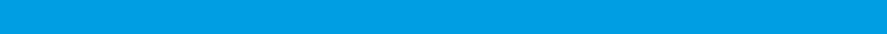 Question
I
D
d
BM
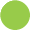 ˂˃
1.
Manages their emotions effectively in difficult situations.
4.5
4.3
0.2
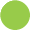 ˂˃
2.
Demonstrates a positive, energising demeanour.
4.4
4.1
0.3
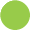 ˂˃
3.
Manages their time effectively.
4.4
4.3
0.1
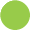 ˂˃
4.
Learns from mistakes.
4.5
4.2
0.3
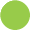 ˂˃
5.
Keeps up to date with industry trends and market conditions.
4.2
4.2
✓
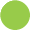 ˂˃
6.
Strives to improve their own performance.
4.5
4.4
0.1
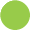 ˂˃
7.
Quickly adapts to new circumstances.
4.2
4.1
0.1
KEY:   I = Level of Importance   D = Level of Demonstration   d = Difference   BM = Benchmark
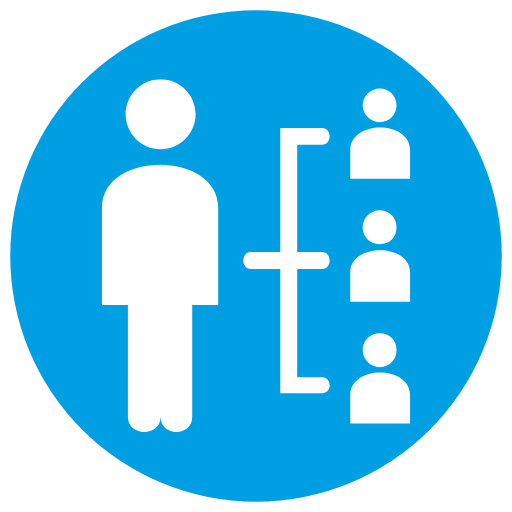 INSPIRING PERFORMANCE
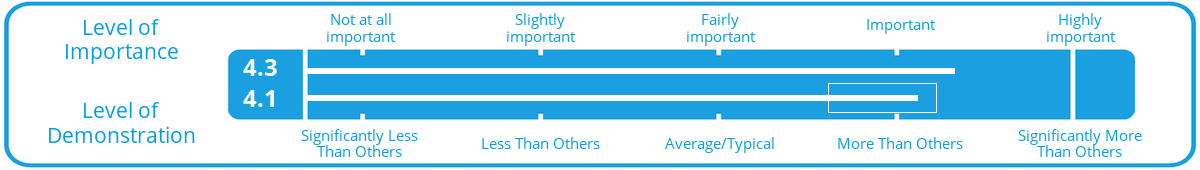 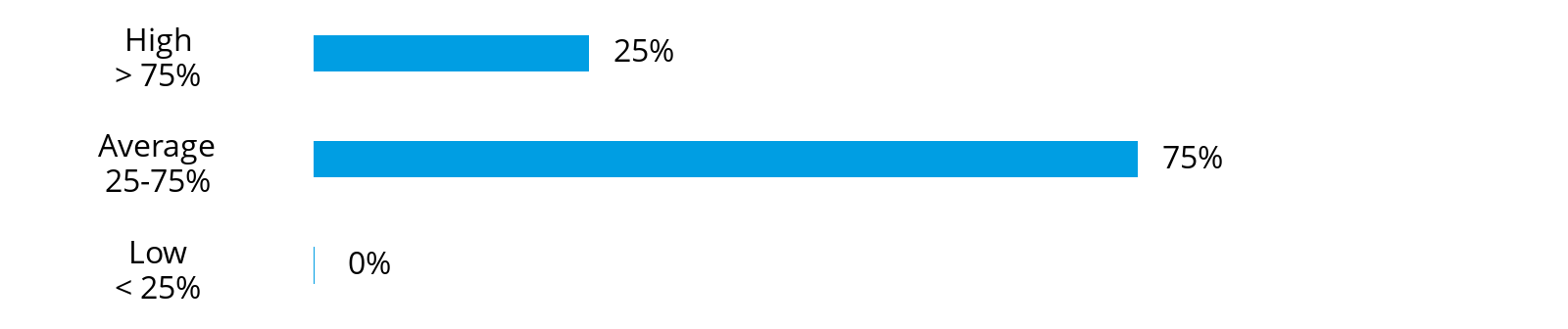 Percentage of the group that are high, average and low in Inspiring Performance
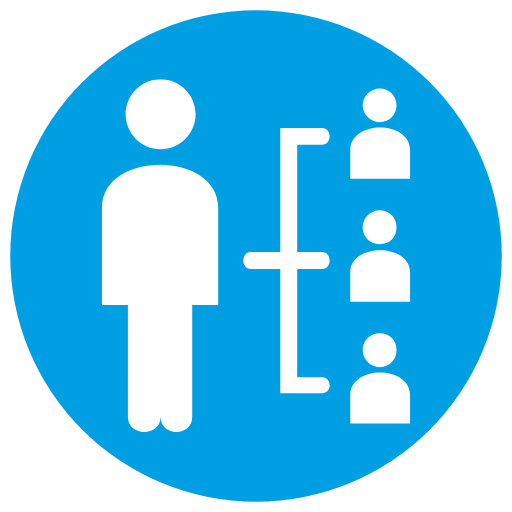 INSPIRING PERFORMANCE
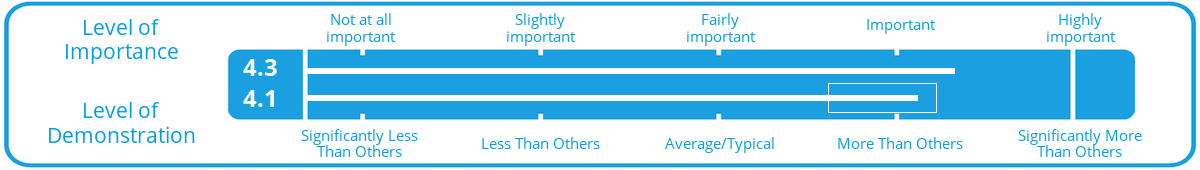 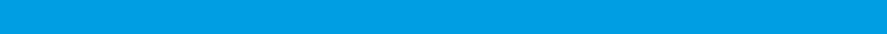 Question
I
D
d
BM
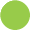 ˂˃
1.
Provides useful support and guidance.
4.4
4.3
0.1
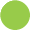 ˂˃
2.
Provides constructive feedback on behaviour and performance.
4.2
4.0
0.2
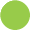 ˂˃
3.
Helps you understand your purpose and contribution to the organisation.
4.0
3.9
0.1
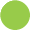 ˂˃
4.
Notices inappropriate behaviour in others and responds effectively.
4.3
4.0
0.3
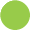 ˂˃
5.
Maintains a positive work environment.
4.6
4.5
0.1
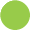 ˂˃
6.
Helps facilitate your development and advance your career.
4.0
4.0
✓
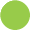 ˂˃
7.
Recognises others’ hard work and achievements.
4.7
4.3
0.4
KEY:   I = Level of Importance   D = Level of Demonstration   d = Difference   BM = Benchmark
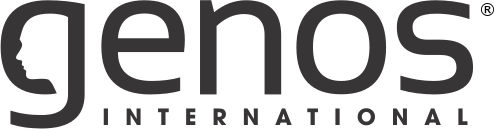 Global Headquarters Sydney
Phone:
+61 2 8004 0413
info@genosinternational.com
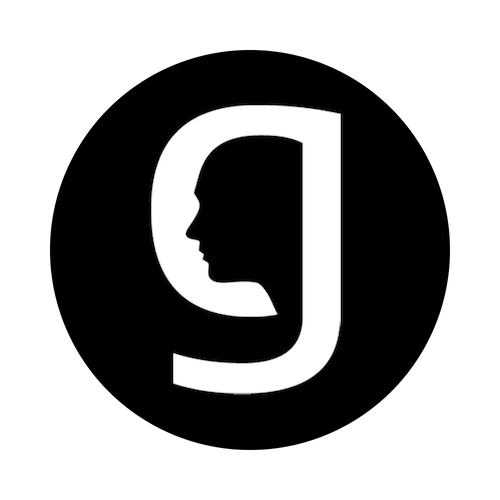 www.genosinternational.com
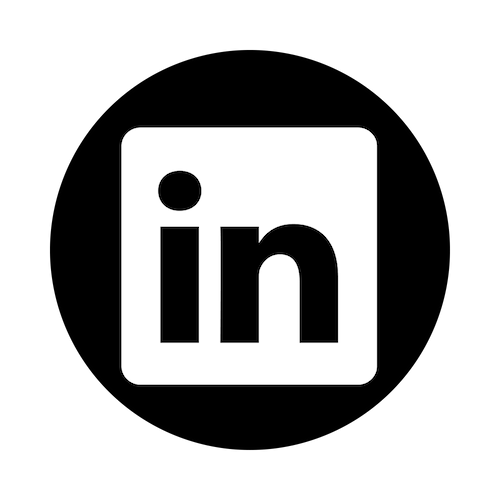 www.genosinternational.com/linkedin
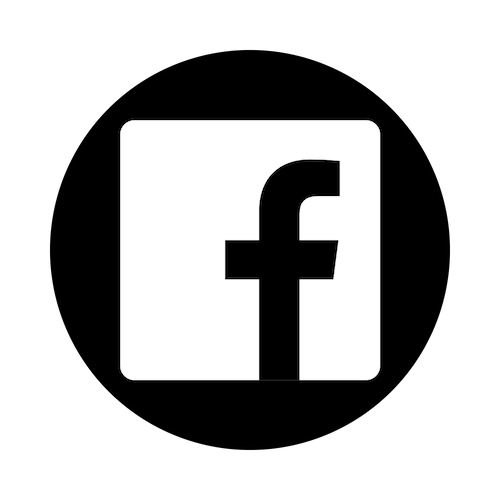 www.genosinternational.com/facebook
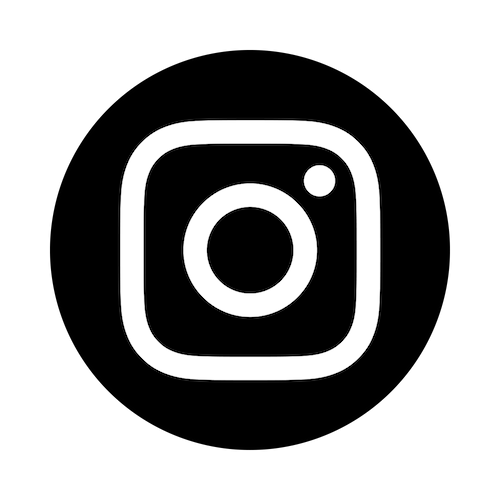 www.genosinternational.com/instagram